Введение в язык Python
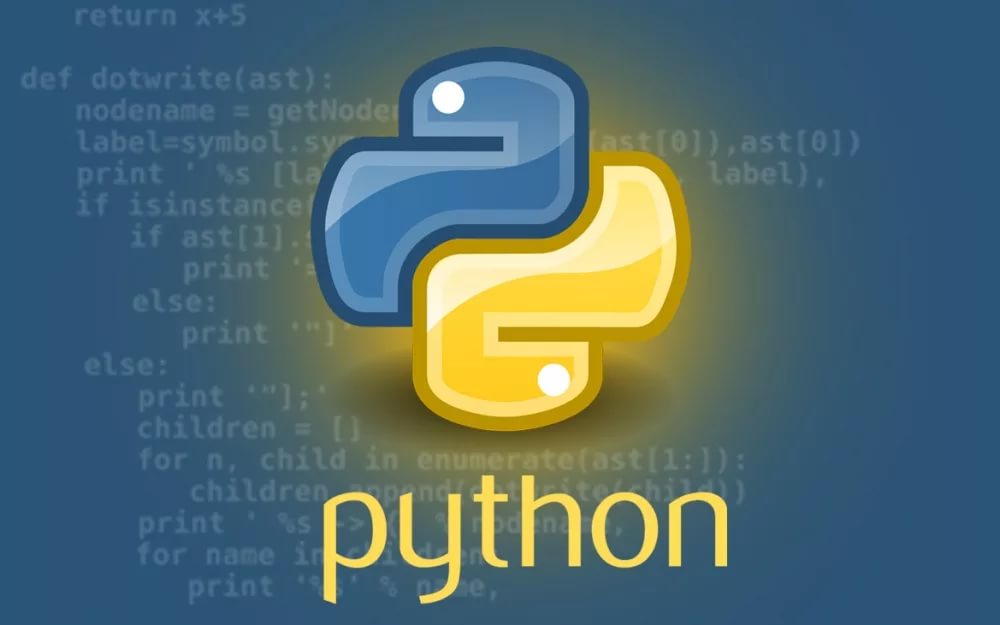 Python
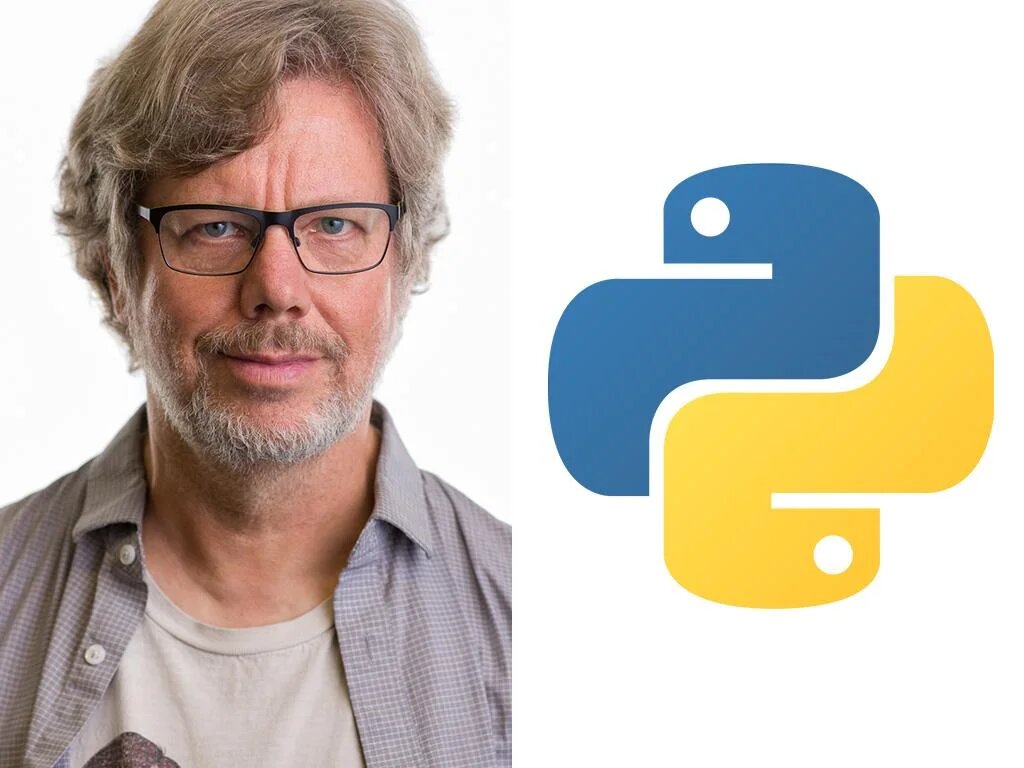 современный язык программирования, работающий на всех распространённых операционных системах. 
 Его придумал в 1991 году нидерландский программист Гвидо ван Россум.
Преимущества Python
интерпретируемый язык программирования:
высокоуровневый язык программирования;
платформонезависимый язык:
 open source проект;
простой язык;
встраиваемый скриптовый язык;
динамический язык, что упрощает написание несложных программ;
Для Python существует огромная библиотека
классов на любой вкус
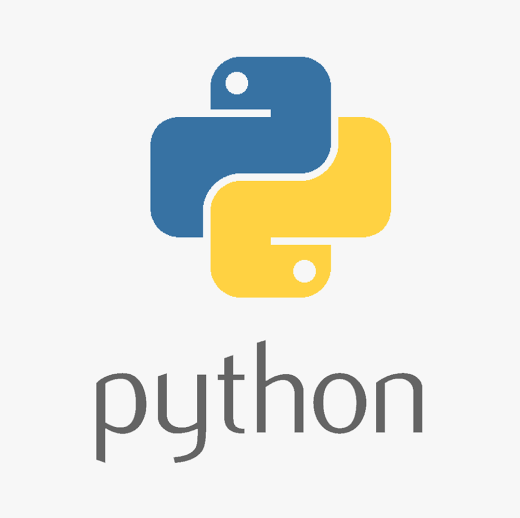 Недостатки Python
Низкая скорость выполнения по сравнению с такими языками, как C и C++;
Динамическая типизация языка — минус при написании сложных программ.
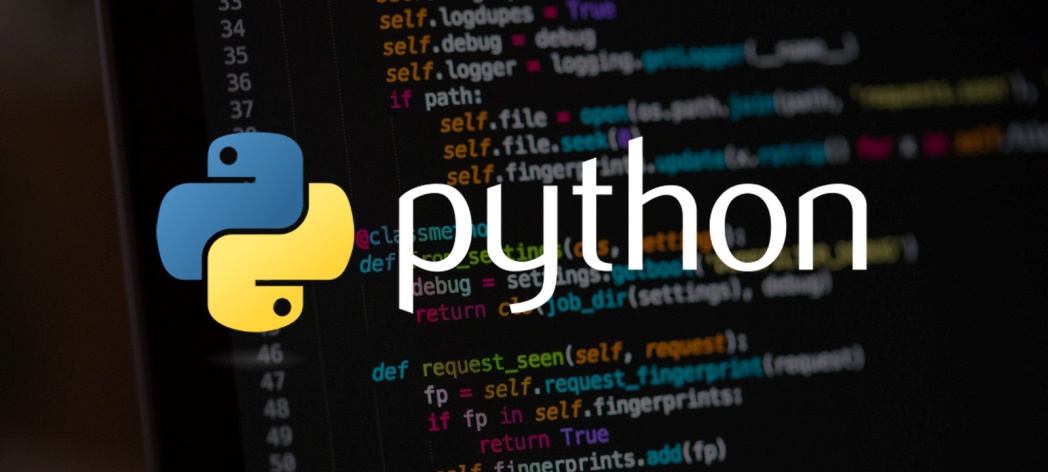 Задачи, решаемые с помощью Python
Системное программирование 
Графические приложения 
Веб-приложения 
Веб-сценарии 
Интеграция компонентов 
Приложения баз данных
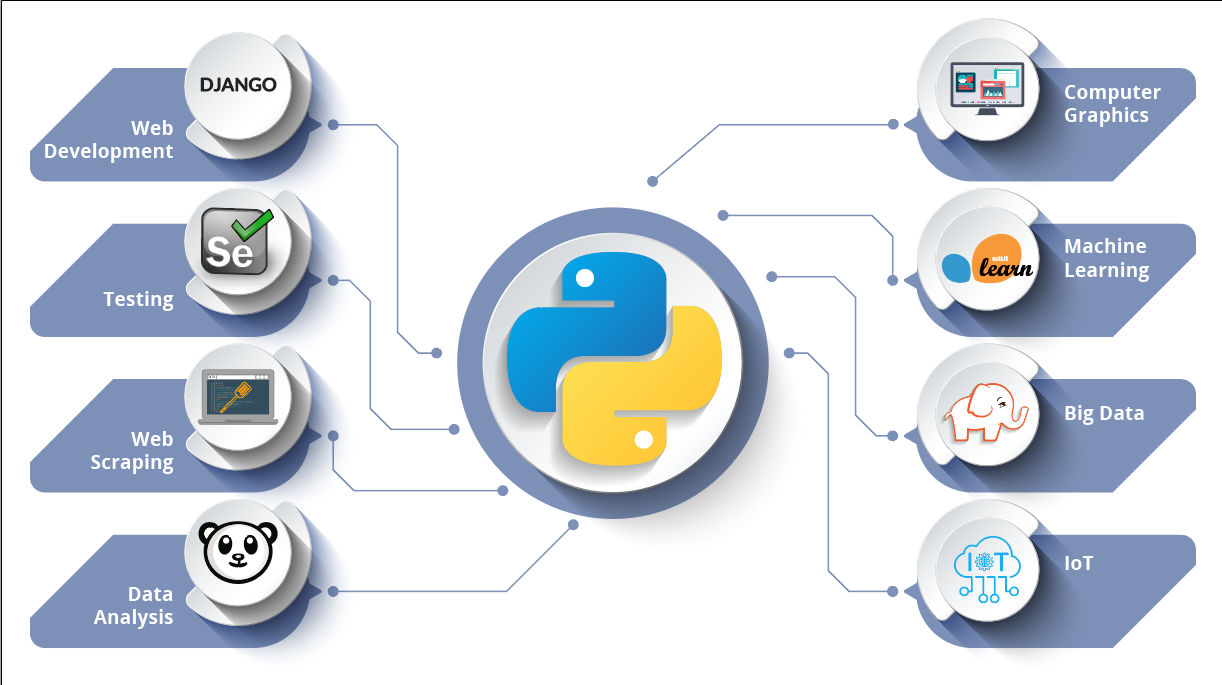 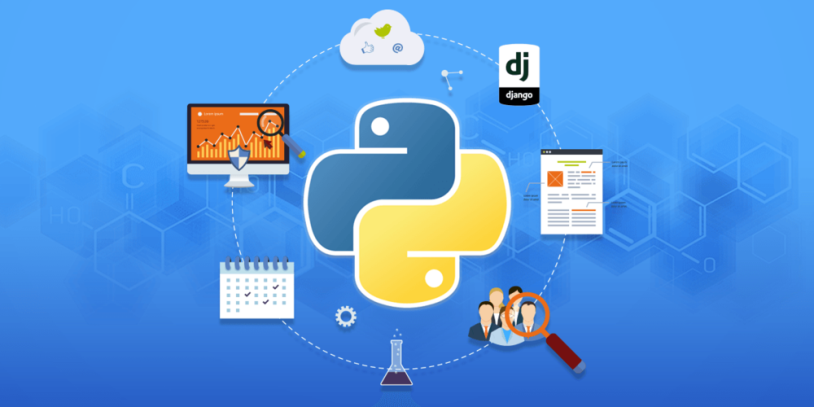 Проекты, в которых используется Python
Компания Google использует Python в своей поисковой системе;
Компании Intel, Cisco, Hewlett-Packard, Seagate и IBM, используют Python для тестирования аппаратного обеспечения;
Сервис YouTube в значительной степени реализован на Python;
Агентство национальной безопасности (NSA) использует Python для шифрования и анализа данных;
Компании UBS, Getco и Citadel применяют Python для прогнозирования финансового рынка;
Программа BitTorrent  написана на языке Python;
NASA используют Python для научных вычислений.
Философия Python
Разработчики языка Python придерживаются определённой философии программирования «The Zen of Python». 
Её текст выдаётся интерпретатором Python по команде import this. Автором этой философии считается Тим Петерс
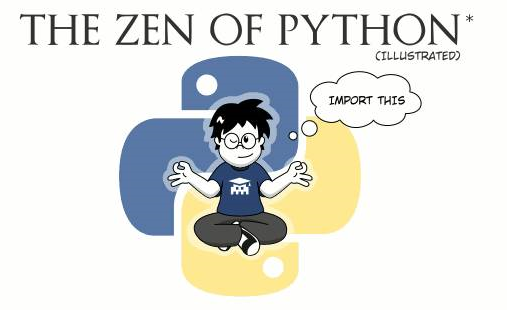 The Zen of Python
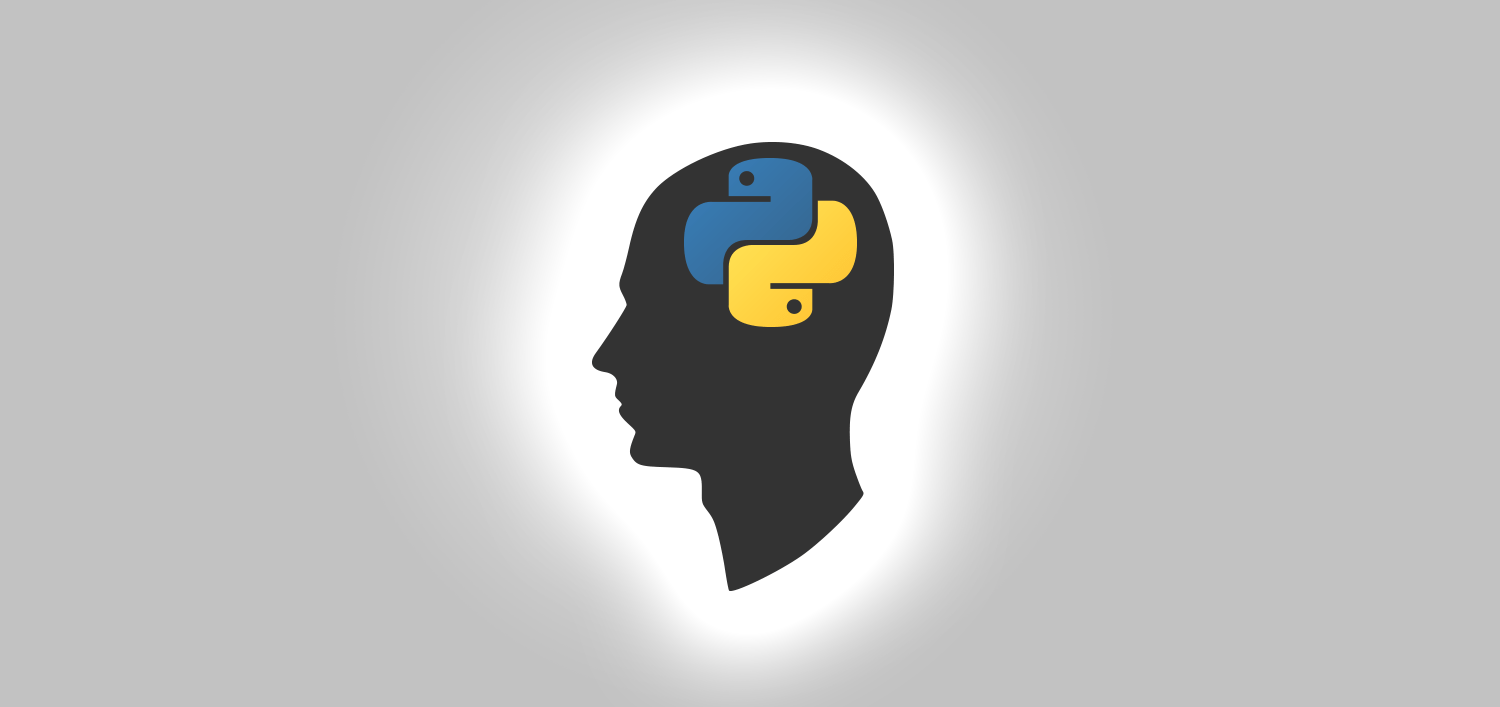 Красивое лучше, чем уродливое;
Явное лучше, чем неявное;
Простое лучше, чем сложное;
Сложное лучше, чем запутанное;
Плоское лучше, чем вложенное;
Разреженное лучше, чем плотное;
Читаемость имеет значение;
Особые случаи не настолько особые, чтобы нарушать правила;
При этом практичность важнее безупречности;
Ошибки никогда не должны замалчиваться;
Если не замалчиваются явно;
Встретив двусмысленность, отбрось искушение угадать;
Должен существовать один — и, желательно, только один — очевидный способ сделать это;
Хотя он поначалу может быть и не очевиден, если вы не голландец;
Сейчас лучше, чем никогда;
Хотя никогда зачастую лучше, чем прямо сейчас;
Если реализацию сложно объяснить — идея плоха;
Если реализацию легко объяснить — идея, возможно, хороша;
Пространства имён — отличная вещь! Давайте будем делать их больше!
Работа в Python
Можно скачать интерпретатор Python версии 3 с официального сайта www.python.org.
Для разработки программ можно использовать среду разработки Wing IDE. Его можно скачать по ссылке wingware.com/downloads/wingide-101.
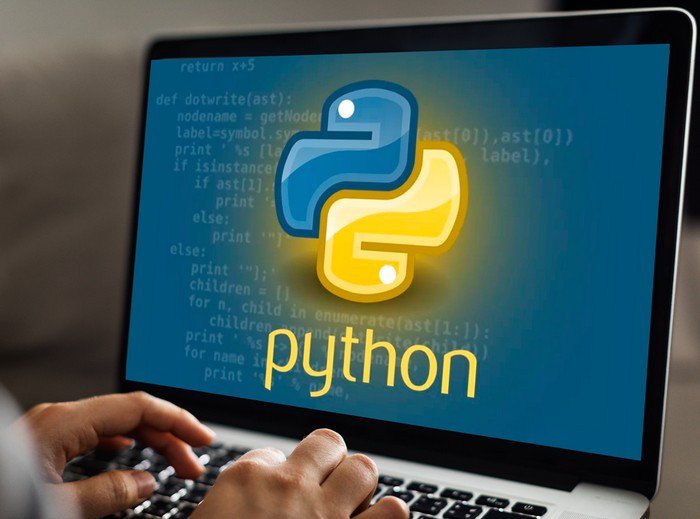 Простейшая программа
?
Что делает эта программа?
# Это пустая программа
комментарии после # не обрабатываются
кодировка utf-8 по умолчанию)
# -*- coding: utf-8 -*-
# Это пустая программа
Windows: CP1251
""" 
Это тоже комментарий
"""
Вывод на экран
автоматический переход на новую строку
print ( "2+2=?" )
print ( "Ответ: 4" )
Протокол:
  2+2=?
  Ответ: 4
print ( '2+2=?' )
print ( 'Ответ: 4' )
Сложение чисел
?
Как ввести числа в память?
Где хранить введенные числа?
Как вычислить?
Как вывести результат?
Задача. Ввести с клавиатуры два числа и найти их сумму.
Протокол:
  Введите два целых числа
  25 30
  25+30=55
компьютер
пользователь
компьютер считает сам!
Сумма: псевдокод
!
Компьютер не может исполнить псевдокод!
ввести два числа 
вычислить их сумму 
вывести сумму на экран
Псевдокод – алгоритм на русском языке с элементами языка программирования.
Переменные
Переменная – это величина, имеющая имя, тип и значение. Значение переменной можно изменять во время работы программы.
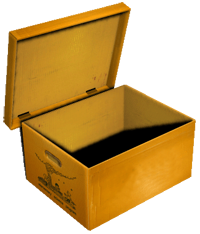 Значение
Имя
a
Имена переменных
МОЖНО использовать
латинские буквы (A-Z, a-z)


русские буквы (не рекомендуется!)
цифры


знак подчеркивания _
заглавные и строчные буквы различаются
имя не может начинаться с цифры
НЕЛЬЗЯ использовать
скобки 
знаки +, =, !, ? и др.
Какие имена правильные?
 AXby    R&B    4Wheel    Вася    “PesBarbos” TU154    [QuQu]     _ABBA    A+B
!
При записи нового значения   старое удаляется из памяти!
Как записать значение в переменную?
оператор присваивания
a
a = 5
5
7
a = 7
Оператор – это команда языка программирования (инструкция).
Оператор присваивания – это команда для записи нового значения переменной.
Ввод значения с клавиатуры
!
Программа ждет, пока пользователь введет значение и нажмет Enter.
Введенное значение записывается в переменную a (связывается с именем a)
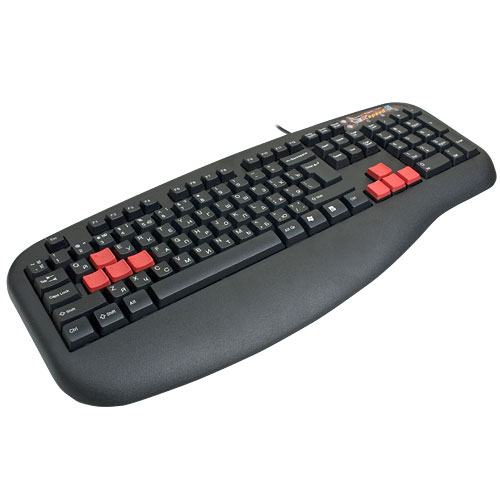 a
5
Ввод значения с клавиатуры
?
!
Почему?
Результат функции input – строка символов!
ввести строку с клавиатуры и связать с переменной a
a = input()
b = input()
Протокол:
  21
  33
  2133
с = a + b
print ( c )
преобразовать в целое число
a = int( input() )
b = int( input() )
Ввод двух значений в одной строке
a, b = map ( int, input().split() )
21 33
input()
ввести строку с клавиатуры
21
33
input().split()
разделить строку на части по пробелам
целые
применить
map ( int, input().split() )
21
33
эту операцию
к каждой части
a, b = map ( int, input().split() )
Ввод с подсказкой
?
Что не так?
a = input ( "Введите число: " )
Введите число:
26
подсказка
a = int( input("Введите число: ") )
Изменение значений переменной
a = 5
b = a + 2
a = (a + 2)*(b – 3)
b = b + 1
28
=(5+2)*(7-3)
a
5
b
7
=5+2
8
=7+1
Вывод данных
значение переменной
print ( a )
print ( "Ответ: ", a )
значение и текст
перечисление через запятую
вычисление выражения
print ( "Ответ: ", a+b )
print ( a, "+", b, "=", c )
через пробелы
2 + 3 = 5
sep = ""
print ( a, "+", b, "=", c, sep = "" )
2+3=5
убрать разделители
?
Что плохо?
Сложение чисел: простое решение
a = int ( input() )
b = int ( input() )
c = a + b
print ( c )
Сложение чисел: полное решение
print ( "Введите два числа: " )
a = int ( input() )
b = int ( input() )
c = a + b
print ( a, "+", b, "=", c )
подсказка
компьютер
Протокол:
  Введите два целых числа
  25 30
  25 + 30 = 55
пользователь
Форматный вывод
целое
print("{:d}+{:d}={:d}".format(a,b,a+b))
a = 5
print ( "{:5d}{:5d}{:5d}".format
                   (a, a*a, a*a*a) )
125
25
5
5 знаков
5 знаков
5 знаков
Типы переменных
int	 	# целое 
float 	# вещественное
bool   	# логические значения
str 	# символьная строка
a = 5
print ( type(a) )
a = 4.5
print ( type(a) )
a = True
print ( type(a) )
a = "Вася"
print ( type(a) )
<class 'int'>

<class 'float'>

<class 'bool'>

<class 'str'>
Зачем нужен тип переменной?
Тип определяет:
область допустимых значений
допустимые операции
объём памяти
формат хранения данных
!
При записи нового значения   старое удаляется из памяти!
Размещение переменных в памяти
оператор присваивания
a
a = 5
5
«сборщик мусора»
4.5
a = 4.5
b
b = a
10
a
a = 10
4.5
b
Арифметическое выражения
3
1
2
4
5
6
a = (c + b**5*3 - 1) / 2 * d
Приоритет (старшинство):
скобки
возведение в степень **
умножение и деление
сложение и вычитание
перенос на следующую строку
a = (c + b*5*3 - 1) \
           / 2 * d
\
перенос внутри скобок разрешён
a = (c + b*5*3
          - 1) / 2 * d
Деление
Классическое деление:
a = 9; b = 6
x = 3 / 4   # = 0.75 
x = a / b   # = 1.5
x = -3 / 4  # = -0.75 
x = -a / b  # = -1.5
Целочисленное деление (округление «вниз»!):
a = 9; b = 6
x = 3 // 4   # = 0 
x = a // b   # = 1
x = -3 // 4  # = -1 
x = -a // b  # = -2
Сокращенная запись операций
a += b  # a = a + b 
a -= b  # a = a - b 
a *= b  # a = a * b 
a /= b  # a = a / b
a //= b # a = a // b
a %= b  # a = a % b
a += 1
увеличение на 1
Множественное присваивание:
a = b = 0    # b = 0, a = b 
a, b = 1, 2  # a = 1; b = 2
Вопросы:
Что выведет на экран данная программа?
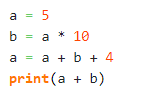 Б)
А)
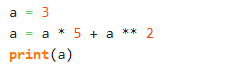 В)
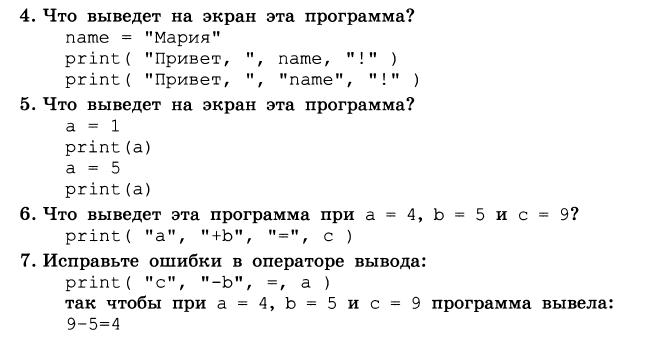 Г)
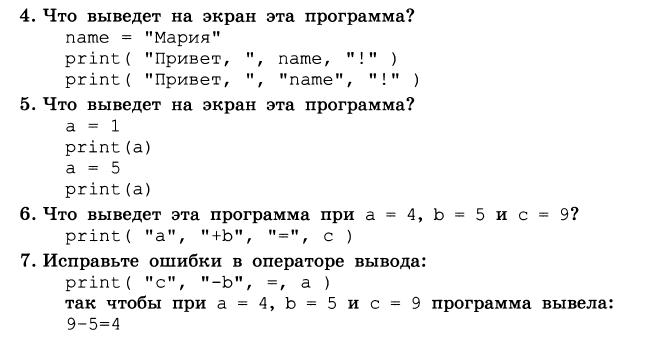 Д)
print(int(11 * 2 ** 2 -13 / 4 + 7))
Вопросы:
Что выведет на экран данная программа?
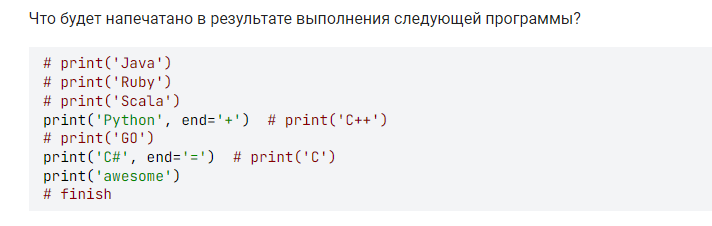 Е)
Ж)
Сколько строк будет распечатано после выполнения кода?
print('a', 'b', 'c', sep='*')
print('d', 'e', 'f', sep='**', end='')
print('g', 'h', 'i', sep='+', end='%')
print('j', 'k', 'l', sep='-', end='\n')
print('m', 'n', 'o', sep='/', end='!')
print('p', 'q', 'r', sep='1', end='%')
print('s', 't', 'u', sep='&', end='\n')
print('v', 'w', 'x', sep='%')
print('y', 'z', sep='/', end='!')
Спасибо за внимание!